本学期实验安排
实训1.EDTA（0.05mol/L）的配制与标定
实训2.葡萄糖酸钙片的含量测定
实训3.对乙酰氨基酚的含量测定
实训4.大山楂丸中总黄酮的含量测定
注意事项
穿实验服
不打闹
注意安全，保护自己
做好原始记录
每个实验步骤拍照。
作业以ppt形式（配实验图片）在课堂派提交小组作业，每组提交一份。
注意实验没特别指明，“水”均指蒸馏水
实训一 EDTA滴定液(0.05mol/L)的配制与标定p262
实验要求
1、每组可做1次空白，做2次标准溶液的标定，浓度结果取平均值。
3、所配制的EDTA标准溶液贴上标签（浓度、班级、姓名），
保存好，不要扔
下次实验《葡萄糖酸钙片的含量测定》中使用。
一、实验目的
1.熟练正确掌握滴定管的使用方法
2.掌握滴定液的配制
3.掌握滴定液的标定
4.掌握滴定液浓度的计算方法
CH2COOH
HOOCCH2
N– CH2 – CH2 – N
CH2COOH
HOOCCH2
二、实验原理
乙二胺四乙酸
EDTA：
四元有机酸，为白色粉末状结晶
乙二胺四乙酸二钠盐为滴定剂（EDTA）
用于测定金属离子（如Ca2+、Mg2+）
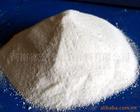 二、实验原理（间接法配制标准溶液）
用基准物质标定标准溶液
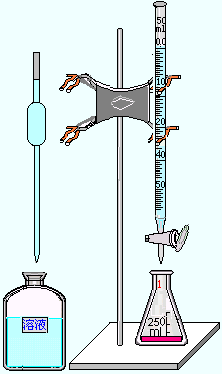 （3）计算
根据消耗的体积V，和基准物质ZnO的取用量m，计算确定其浓度C
（1）
配制成近似所需浓度的溶液
（2）用基准物质ZnO标定
中国药典四部规定（原文）
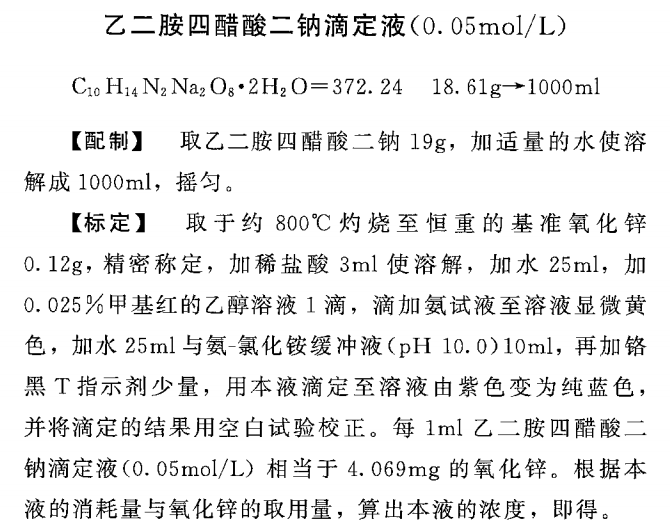 第一步：配制近似浓度的溶液
1.配制EDTA近似浓度0.05mol/L
取乙二胺四乙酸二钠盐                      g于250ml容量瓶中，加水稀释至刻度，即得。已知M=372.24g/mol，请问该取EDTA约多少g？
4.653
第一步   配制
1.称量 约4.65g乙二胺四乙酸二钠，放入250ml以上烧杯中，加蒸馏水250ml，玻璃棒搅拌溶解，转移至试剂瓶中             ，试剂瓶贴好标签
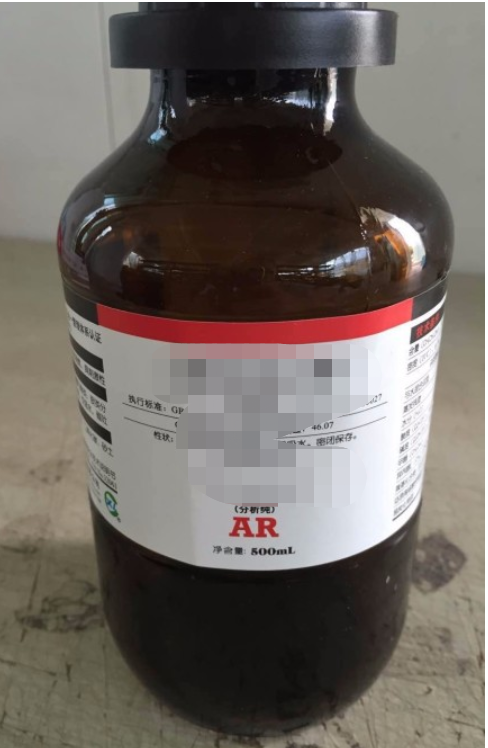 实验结束后将标定好的浓度写在标签上
试剂瓶
（事先用少量配好的溶液润洗2遍）
EDTA（***mol/L）
班级:
姓名：
标签格式
掩盖住原有标签
准备下一步器材
1.准备实验仪器：
准备：
3个锥形瓶（编号：0号、1号、2号）
滴定管，蝴蝶夹，铁架台，玻璃棒。
20ml量筒。胶头滴管
所有玻璃仪器洗干净，蒸馏水润洗。

准备课本，笔，
后面实验记录数据一定记在P262页表格里
第二步  标定具体步骤
锥形瓶0号（不加氧化锌，做空白用）
锥形瓶1（精密称氧化锌0.08g，m1）
锥形瓶2（精密成氧化锌0.08g，m2）
分别（3瓶都加）加稀盐酸2ml
分别加铵-氯化铵8.0ml
分别加甲基红1滴
（此时溶液为淡红色）
分别加氨试液数滴
分别加蒸馏水20ml
加水20ml
一直加到淡红色褪去
分别加铬黑T少量
三个锥形瓶显淡紫色
臭！去通风橱操作
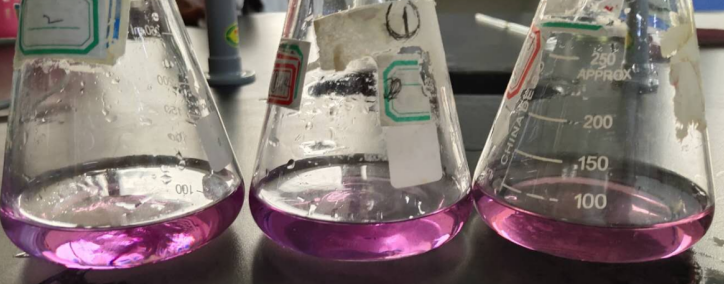 三瓶分别用配好的EDTA滴定至颜色变纯蓝色，记录消耗的体积（先滴空白0号，在滴1,2）
实验具体步骤
称量要求：
将1号，2号锥形瓶，拿到称量室称样品。
带上笔、书

用天平称两份氧化锌0.08g分别至1号、2号锥形瓶（记录完整天平读数，不要任意取舍）


（在课本p262页表上记录原始重量、在天平使用手册上登记）
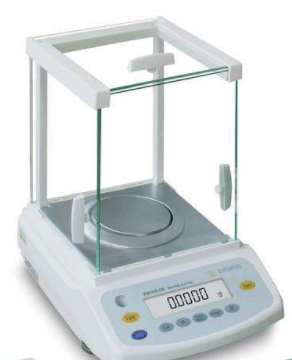 天平使用注意事项
开机预热半小时。不能放超过天平最
大限度的重物。
2放称量纸后才调零读数时马上要完整记录（记录至
4位小数）在原始记录上，不得拍照后再
抄下来。关天平门后读数。
3.称量纸上称量物要马上倒入玻璃器皿，不得用称量纸包住拿到实验室。
5.同一种样品用同一张称量纸，不得更换，以免浪费。
6.称量纸不得垂贴到称量盘外圈，否则称不准
7.必须关机后才能用酒精棉球擦拭称量盘及里面不锈钢部分。关机是为了再擦拭以防压到天平，使超重。不锈钢部分不得用水擦拭以防生锈（值日生）
准备滴定管
1）.检漏：先关闭活塞,装水至“0”线以上,直立约2 s,仔细观察有无水滴滴下,然后将活塞转180°,再直立2 s,观察有无水滴滴下.
2）.洗涤：用自来水冲洗后，用蒸馏水冲洗2～3遍,用滴定液润洗2～3遍。废液一部分从管口放掉，一部分从尖嘴处放掉。
3）.排气：倾斜滴定管30°，迅速打开活塞，让滴定液冲下，排走气泡。下端不得有气泡
4）.将液面调节至“0”刻度（不能用胶头滴管调节）（滴定液不允许装到小烧杯再倒入滴定管，防止滴定液浓度改变）
6.滴定：先滴空白，再滴样品。左手旋转活塞，右手摇动锥形瓶，眼睛注意锥形瓶中的反应，而不是滴定液。先成滴不成线快滴，后面慢滴。溶液变色立即停止滴定，记下滴定体积。读到小数点后2位。滴完一份滴定液一定要调到0刻度再进行下一份滴定
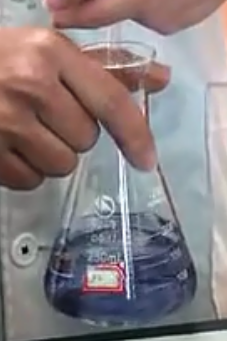 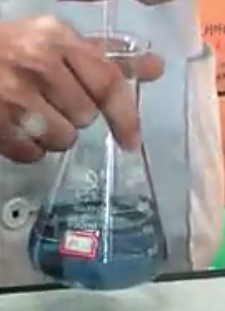 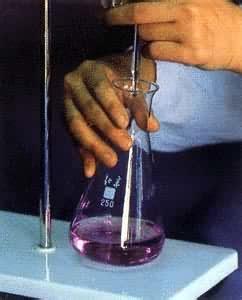 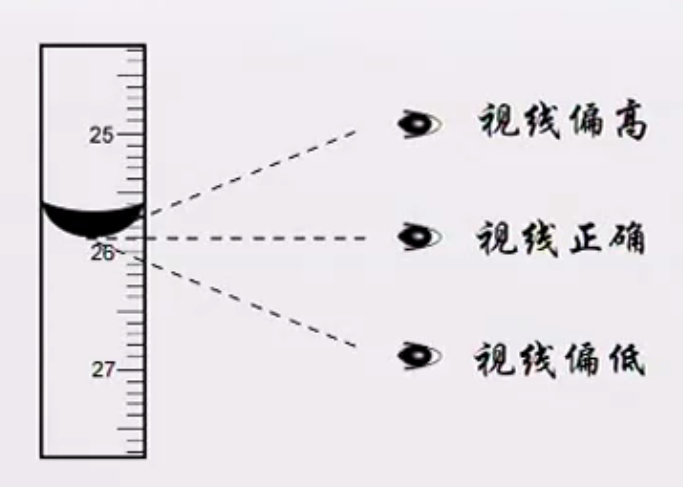 7.读数：读数时要从夹中取下，手拿无滴定液的地方（以免体温使体积改变），滴定管竖直读数。眼睛和液面平行
读到小数点后两位，例如25.90ml马上记录至课本表格，重新加滴定液至零刻度线，再滴下一份。
凹月面
凹月面处读数
随手记录数据p262
第三步、计算
EDTA标准溶液浓度
C：滴定液的浓度（mol/L,保留至小数后4位有效数字）
C规：EDTA的规定浓度，0.05mol/L
T=4.069mg/ml  m=氧化锌的取样量（g）
V：消耗滴定液的体积（mL），读至小数后2位
V0：空白消耗的体积（mL），读至小数后2位
计算公式
EDTA标准溶液浓度
EDTA标准溶液实际浓度
C：滴定液的浓度（mol/L,保留4位有效数字）
 m=氧化锌的取样量（g）
V：消耗滴定液的体积（mL），读至小数后2位
V0：空白消耗的体积（mL），读至小数后2位
相对平均偏差
当n（份数）=2时，
≤0.2%，
≤0.2%，说明实验精密度良好，重现性好
含量平均值保留4位有效数字，相对平均偏差保留1位小数
0.0012为2位有效数字，左边的3个0不算在内。
0.01020为4位有效数字，左边的2个0不算在内。中间0和后面0都要算在内，看有几个数字就是几位有效数字
实验结论
EDTA滴定液(0.05mol/L)，规定浓度：0.05mol/L，实际浓度：（         ）mol/L（填两次平均值，修约为4位有效数字）
是否符合规定
相对平均偏差为（        ）%，（   ）0.2%（填＞或≤），故（          ）（填符合或不符合规定）
实验结束后将标定好的浓度写在标签上
第四步、写实验报告
1.实验步骤要拍照
2.实验结果要拍照
3.计算过程要拍照
4.要求写思考题（手写、抄题拍照）

实验报告写一组写1份即可
思考题
1.有关滴定液的配制、标定在哪里查找？
2.该试验为何要做空白实验？
3.简述滴定管的使用注意事项。